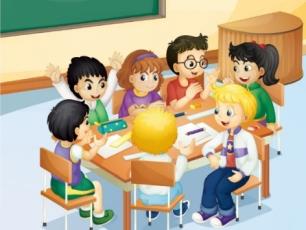 人教精通版英语五年级下册
Unit 3 We should obey the rules.
WWW.PPT818.COM
>>Warm-up
Let’s chant
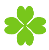 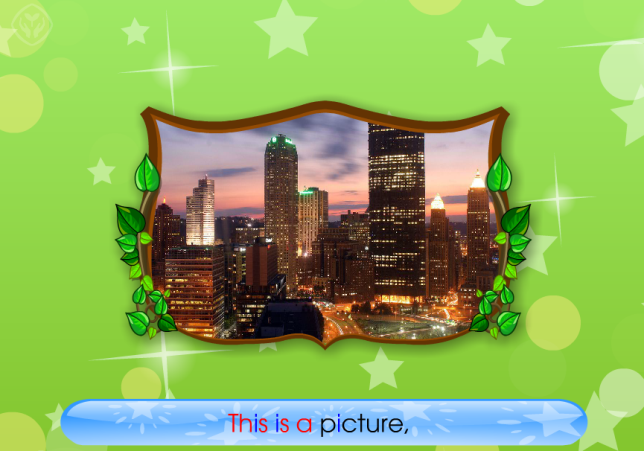 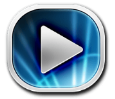 >>Lead-in
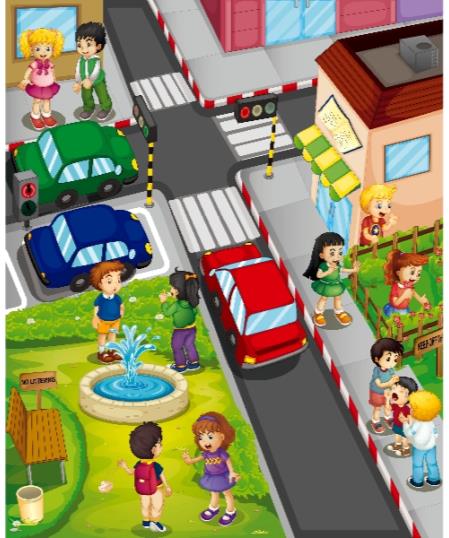 Let’s act!
You must ...
You mustn’t ...
>>Presentation
Just practice
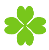 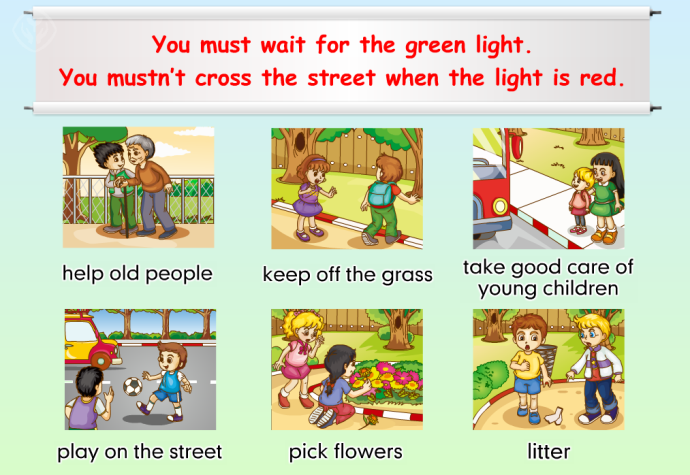 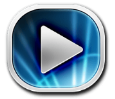 >>Presentation
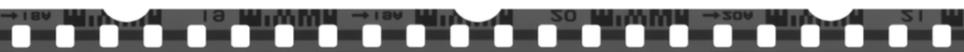 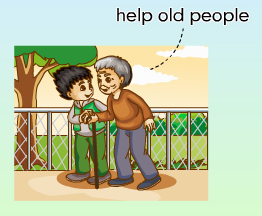 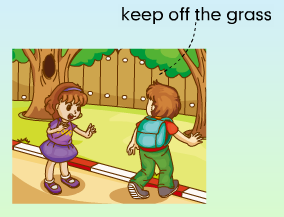 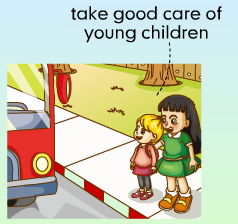 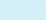 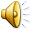 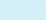 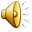 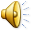 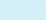 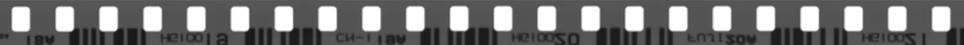 >>Presentation
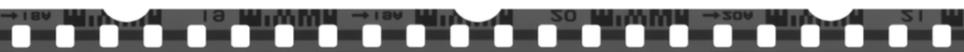 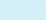 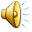 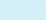 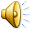 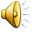 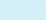 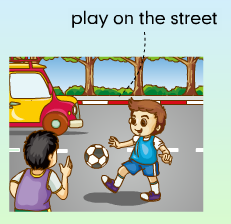 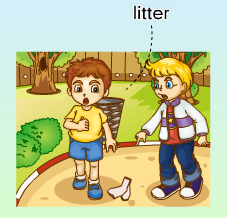 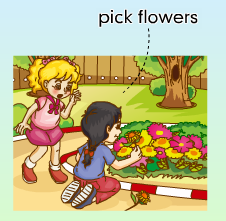 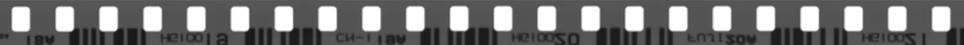 >>Practice
You must/mustn’t…
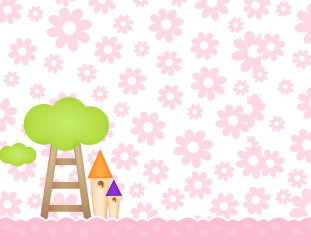 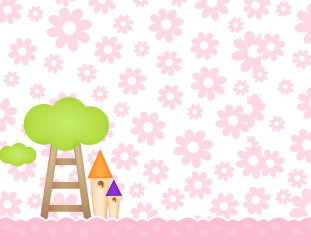 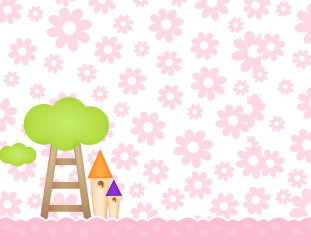 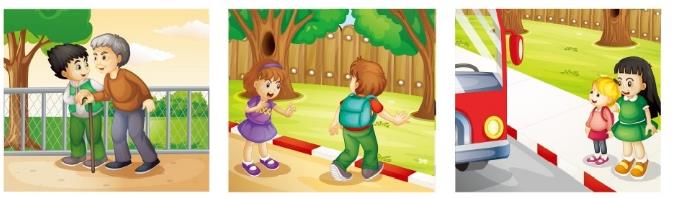 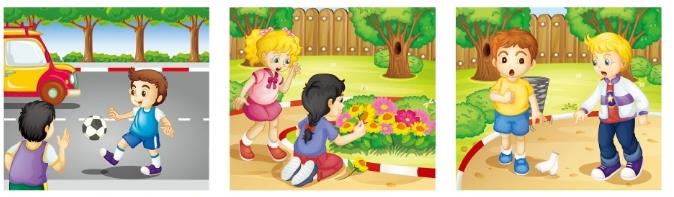 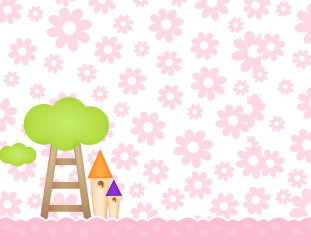 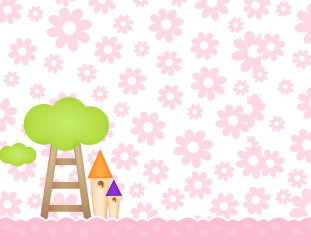 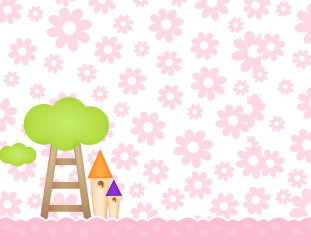 >>Practice
Let’s act!
You mustn’t litter.
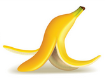 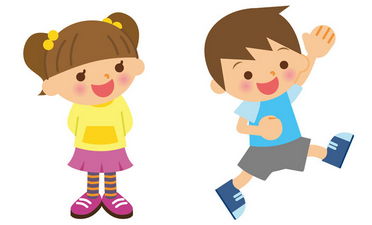 >>Practice
Just write
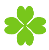 Can you write them?
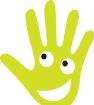 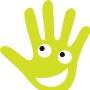 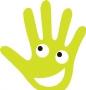 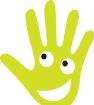 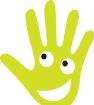 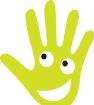 wait
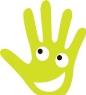 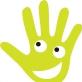 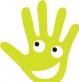 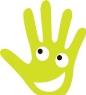 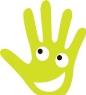 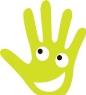 take
young
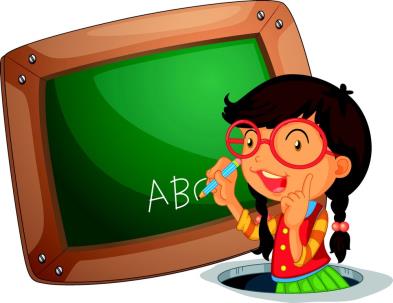 child
children
people
>>Practice
Let’s make and talk
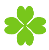 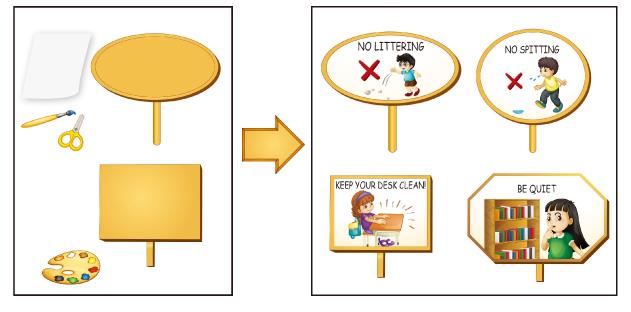 >>Presentation
Let’s chant
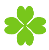 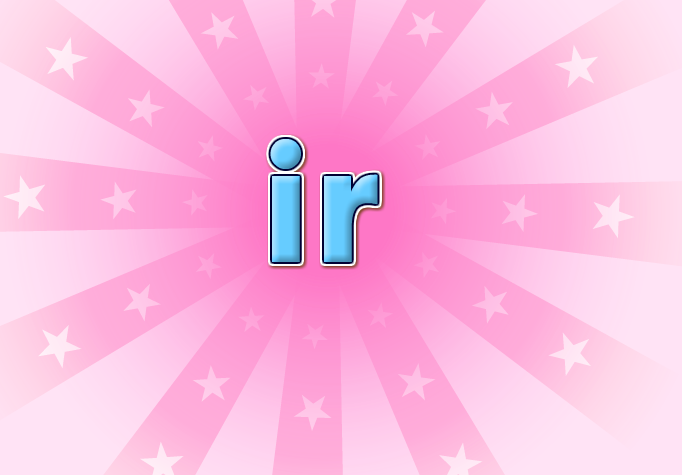 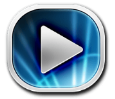 >>Summary
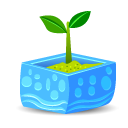 四会单词：
wait
young
take
people
child
children
如何表达必须和禁止做某事？
You must/mustn’t…
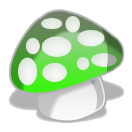 >>Homework
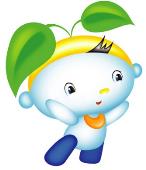 1. 观看课文动画，按照正确的语音、语调朗读课文。
2 . 到目前为止，我们学习过哪些应该和不应该做的事情以及必须和禁止做的事情？请列个清单吧！ 
3 . 预习Revision。
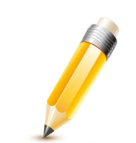 close